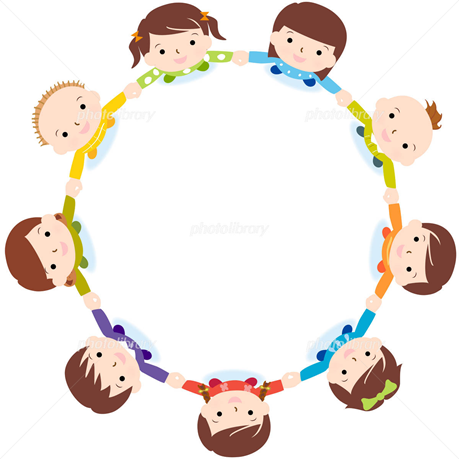 インパルス
衝動
インパルスとは…
円になり手を繋ぐ

隣の人から感じた衝動を伝える

一周するまでの時間を計る
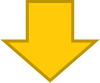 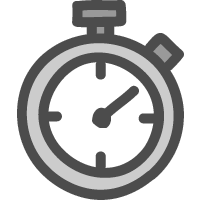 インパルス　～ルール～
➀円になり、手を繋ぐ
②スタート地点となるリーダーを決める
③リーダーの左右どちらの手を握って始まるか聞く
④「スタート」の合図で始める
⑤1周するのにかかった時間を聞く
～お願い～
声は出さず、静かに行う
リーダーは衝動が1周して返ってきたら「はい」と言う
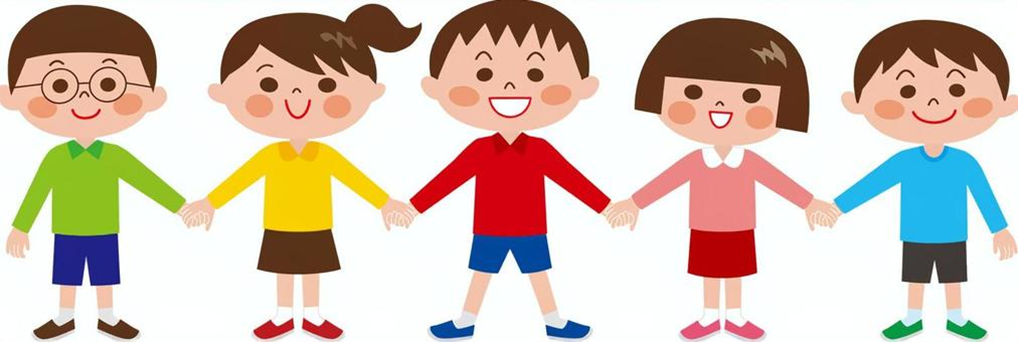 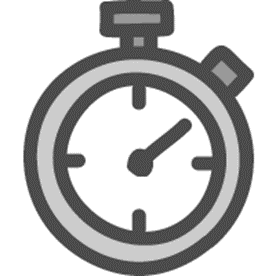 インパルス　～ルール～
➀円になり、手を繋ぐ
②スタート地点となるリーダーを決める
③リーダーの左右どちらの手を握って始まるか聞く
④「スタート」の合図で始める
⑤1周するのにかかった時間を聞く
インパルス　ねらい
目標に向かって仲間と取り組む
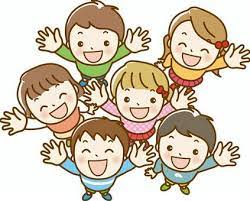 協力する楽しさや大切さ

人間関係を構築する
インパルス　ねらい
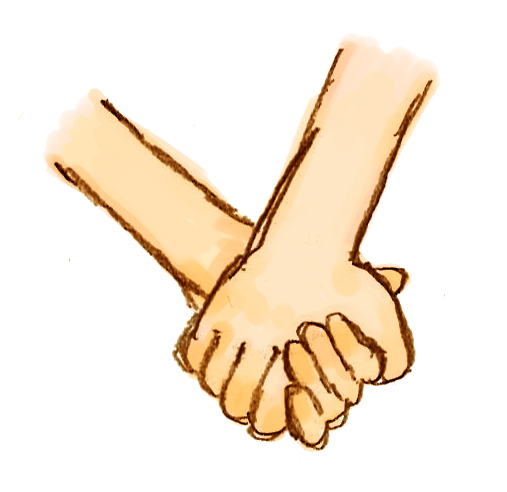 手を繋ぐ温かさ
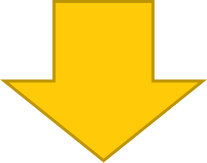 自分自身の居場所を確認
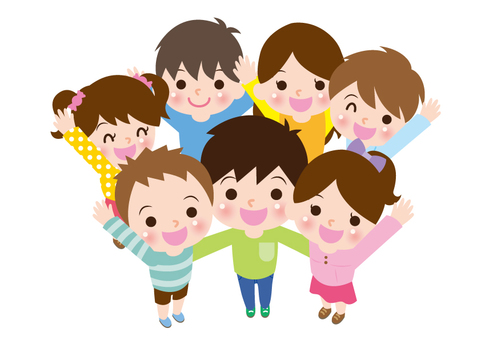